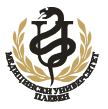 ОБЩА ТОКСИКОЛОГИЯ
ОСНОВНИ ПОНЯТИЯ:
1. Токсикология – наука за взаимодействието на отровата и живите организми.
― изучава промените, които токсичните фактори предизвикват на тъканно, клетъчно и молекулярно ниво.
― използват се информация и методи от биологията, химията, математиката, физиката.
2. Отрова – всяко химично съединение, което попаднало в организма:
― взаимодейства с неговите структури
 ― нарушава функциите му в различна степен, вкл. до настъпване на смърт.
Всички известни химикали имат потенциалната способност в достатъчно високи дози да предизвикват увреждания или смърт.

 Според Парацелз всички вещества са отровни и няма такива, които не са отровни. Дозата разграничава отровата от лекарството.
ОСНОВНИ ПОНЯТИЯ:
4. Токсична доза (концентрация) – най – малкото количество от веществото на килограм телесна маса (респ. мг/ м3 въздух), което предизвиква патологични промени в организма.
3. Токсичност – свойство на веществата в определено количество да предизвикват патологични изменения в организма.
― измерва се с величините токсична доза (концентрация) и летална доза (концентрация)
ОСНОВНИ ПОНЯТИЯ:
5. Летална доза – най – малкото количество вещество на килограм телесна маса (респ. мг/ м3 въздух), което предизвиква смъртен изход в експеримент върху животни. В експерименталната токсикология широко се използват величините ЛД50 (средна смъртна доза) и ЛД100 (абсолютна летална доза, респ. концентрация).
Биологични ефекти на токсичните съединения:
Остри отравяния – при еднократно въздействие с високи дози
Хронични отравяния – при продължително постъпване в организма на малки количества от веществото
Биологични ефекти на токсичните съединения:
Различни по характер увреждания в зависимост от начина на приложение:
еднократно
многократно
Пример: 
остра бензолна интоксикация – увреждане на нервната система
хронична бензолна интоксикация - уврежда хемопоезата
Фудроятна форма – при много високи дози (концентрации) отравянията протичат мълниеносно
Биологични ефекти на токсичните съединения:
Други ефекти:
алергични реакции
привикване към отровата, разглежда се като стадии на хроничната интоксикация – морфин, арсеник, органични разтворители и др.
Отдалечени ефекти: 
гонадотоксичен
ембриотоксичен
мутагенен
канцерогенен
Кумулация – свойството на химичните вещества при повторно въздействие върху организма да усилват токсичния си ефект

Видове кумулация:
материална – натрупване на токсичното съединение в тъканите
функционална – натрупване ефектите на токсичното съединение
Количествено измерване на кумулацията:

коефициент на кумулация:
под 1 – свръхкумулация
1 – 3 – изразена кумулация
3 – 5 – умерена кумулация
над 5 – слабо изразена
        
        ∑ Д = ЛД50
КК=  ―――――― КК,         еднократно ЛД50
където КК е коефициент на кумулация
Връзка между химичната структура, химичните и физичните свойства на веществата и тяхната токсичност
Зависимост на биологичното действие на химичните съединения от тяхната структура, респ. хим. активност, физични и хим. свойства. 
използване на теоретично установените закономерности в практиката от токсиколозите и фармаколозите
възможност за предвиждане на характера и силата на токсичното им действие
Що е токсикокинетика?
проучва постъпването, отлагането, разпределението, биотрансформацията (метаболизма) и екскрецията на отровите, както и протичането на тези процеси във времето
изучава закономерностите, по които се осъществява преминаването на отровата през организма.
предопределя токсикодинамиката (силата на токсичното действие), тъй като действието на отровата зависи от количеството и вида, в който тя достига съответните рецептори в организма. 
Токсикокинетиката и токсикодинамиката съставят патогенезата на отравянето.
Биотрансформация на ксенобиотиците
1. Ксенобиотици – чуждите на организма химични съединения, вкл. отровите.
2. По – голяма част от ксенобиотиците подлежат на биотрансформация.
3. Малко са хим. съединения, които се отделят от организма непроменени – благородни газове, някои нисши алифатни въглеводороди, силни киселини и основи и др.

4. Др. вещества (сложни естери на мастните киселини и алифатните спиртове) метаболизират напълно до крайните продукти на обмяната – СО2 и Н2О.
Биотрансформация на ксенобиотиците
Определение – сбор от процеси, чрез които токсичните съединения се подлагат на химични изменения от живия организъм. 
молекулата на получените метаболити се различава от изходното съединение
метаболитите стават по – полярни, по – водноразтворими. 
намалява способността на ксенобиотиците да преминават през биологичните мембрани
увеличава се тубуларната и интестиналната екскреция
понижава се отлагането им в тъканите
Биохимични реакции на биотрансформацията
Повечето биохимични реакции са ензимни.
Реакциите протичат в 2 фази:
І. Фаза: включват: окисление, редукция и хидролиза.
ІІ. Фаза: включват: реакции на конюгация (синтезни)
Най – важната функция на реакциите от І фаза е прибавянето на функционални групи – хидроксилни, сулфхидрилни, аминни и карбоксилни. 
Посочените химически групи са основната причина ксенобиотиците да са по – полярни, по- реактивноспособни и ги подготвят за ІІ фаза.  
Биохимични реакции на биотрансформацията
Прибавянето на функционални групи става с участието на 2 окислителни системи:
― системата на цитохром  Р450 (хидроксилираща ензимна с-ма, полисубстратна монооксигеназна с-ма, оксидази със смесена функция);
― системата на аминоксидазите със смесена функция (флавинооксигеназите)
Двете ензимни системи прибавят хидроксилни групи към метаболизиращите химични съединения.
В биотрансформацията главна роля има с-мата цитохром  Р450  
Биохимични реакции на биотрансформацията
Ензимът цитохром Р450 се свързва с мембраната,намира се в ендоплазмения ретикулум на клетките (предимно хепатоцити).
По – малко е количеството на ензима в белите дробове, бъбреците, тънките черва, тестисите, плацентата, надбъбречните жлези.
Превръщане на ендоплазмения ретикулум в малки мухурчета (микрозоми) след хомогенизиране и фракциониране на клетките. Поради това ензимите на системата цитохром Р450 са известни като микрозомални ензими.
Биохимични реакции на биотрансформацията
Изискване за НАДФН и молекулярен О2 от реакциите, катализирани от ХЕС:
S + цитохром Р450  + О2 →                             (редуциран)
SOH + цитохром Р450  + 
                   (окислен)
H2О
цитохром Р450 няма субстратна специфичност.
ХЕС метаболизира както екзогенни вещества (пестицид, медикамент, органичен разтворител ил др. ксенобиотик), така и ендогенни субстрати –  холестерол, стероидни хормони, простагландини, мастни киселини и др.)
Биохимични реакции на биотрансформацията
Разлики между микрозомалното окисление (с ХЕС)
Различия:
митохондриалното окисление е процес на преобразуване и акумулиране на енергия
микрозомалното окисление е “пластичен”, синтезен процес, при който се образува ново съединение, с нови физикохимични свойства.
Биохимични реакции на биотрансформацията
Особености на реакциите на ІІ фаза на биотрансформацията:
биосинтезни са
необходима е  енергия (АТФ) за протичането им
включват процеси на присъединяване към молекулата на ксенобиотика на достъпни, ендогенни субстрати.  
осъществяват се от трансферази, които прехвърлят активирани остатъци от обмяната на в-вата в/у молекулата на ксенобиотика.
конюгация към съществуващи групи в съединението или прибавяне към образувана в І фаза химична група (хидроксилна).
Участвуващите във ІІ фаза на биотрансформация ендогенни субстрати определят вида на конюгацията: глюкоронова, сулфатна, ацетилова, метилова, конюгация с глутатион.
Глюкоронизация: 
най – важната реакция от ІІ фаза:
участва в превръщането на екзо- и ендогенни съединения до полярни, водноразтворими метаболити.
глюкоронидите се елиминират от организма чрез урината и жлъчката.
Сулфониране 
важна роля в биотрансформацията на ксенобиотиците.
катализира се от сулфотрансферазите (в черния дроб, бъбреците, тънките черва и белите дробове)
Сулфотрансферазите пренасят неорганични сулфати до хидроксилните  групи на фенолите и алифатните алкохоли.
Останалите синтезни реакции:

метилиране
конюгиране с аминокиселини
реакции с участието на глутатион- S-трансферата роданаза
биотрансформация на ариламините от N-ацетил трансферазите,
имат по – ограничено разпространение.
Детоксикиращи ензими – ензимите от двете фази на биотрансформацията, които превръщат екзогенните химични вещества в по – безвредни метаболити.

В много случаи метаболитните продукти са по – токсични от изходните съединения:
Процесите се наричат “летален синтез” и се наблюдават при някои канцерогенни вещества и химически агенти.
 Тези вещества/ агенти предизвикват некроза в белите дробове, черния дроб, бъбреците.
Пример: 
токсичният ефект на СН3ОН се определя изцяло от метаболитите му – формалдехид и мравчена киселина. 
“летален синтез” при фосфорорганичния пестицид паратион, който се превръща в параоксон – мощен инхибитор на холинестеразата.